Terrorism and Torture
Required Reading - Promotion
Immanuel Kant: Toward Perpetual Peace

Immanuel Kant: (1724 – 1804)
 A German philosopher
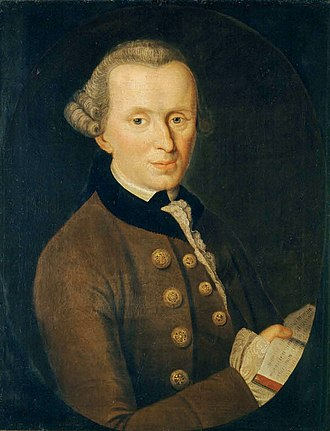 Required Reading - Promotion
Immanuel Kant: Toward Perpetual Peace

Kant credited David Hume with awakening him from a "dogmatic slumber" in which he had unquestioningly accepted the tenets of both religion and natural philosophy.
Required Reading - Promotion
Immanuel Kant: Toward Perpetual Peace

Toward Perpetual Peace

Kant proposed a peace program to be implemented by governments. Six "Preliminary Articles" described these steps that should be taken immediately, or with all deliberate speed. Three „Definitive Articles“ would provide not merely a cessation of hostilities, but a foundation on which to build a peace.
Summary of the Lat Week
War is a controlled use of force by persons organized in a chain of commands.
Under the „Just War Theory“ following three topics are also discussed:
Terrorism and Counterterrorism warfare
Humanitarian intervention
Civil war
Thomas Aquinas: a war is just, when:
A legitimate authority declares the war
The war is waged for a just cause
The war is fought using just means
Outline
Definitions of Terrorism
Can Terrorism ever be Morally Justified??
Torture, Security and Human Rights
Definitions of Terrorism
What is terrorism?
Definitions of Terrorism
There are many definitions, e.g. US State department:
 Use of violence or threat of violence
 Political motivation
 Subnational groups or individuals
 Targeting of innocents
Definitions of Terrorism
Looking for better definitions – strategy:
Conservatism – disturb existing usage as little as possible 
Precision – how is it related to other phenomena (war, crime…)
Impartiality and non-arbitrariness
Can Terrorism ever be Morally Justified?
Are terrorists soldiers or criminals?
Can Terrorism ever be Morally Justified?
Are terrorists soldiers or criminals?
Jus ad bellum
Principle of last resort
Jus in bello
The principle of proportionality
The level of force employed must be proportional to the good that the action is intended to achieve
The principle of discrimination
Force should be used in a way that respects the difference between combatants and noncombatants
Can Terrorism ever be Morally Justified?
Terrorism and City Bombing: The Same or Different?
Can Terrorism ever be Morally Justified?
Jus in bello
The principle of discrimination
Force should be used in a way that respects the difference between combatants and noncombatants
Do not intend the death of civilians x Make a  positive commitment to save civilian lives
Torture, Security and Human Rights
The  Ticking Bomb Scenario
Can torture be morally justified?
Ought torture to be legalized?

1984 – UN Convention Against Torture and Other Cruel, Inhuman or Degrading Treatment or Punishment
Torture, Security and Human Rights
Do terrorists have rights?
Torture, Security and Human Rights
Do terrorists have rights?
David Luban: Two models of state action
 The War Model
 What are Prisoners of War Rights?
 The Criminal Law Model
What are Criminals´ Rights?
Torture, Security and Human Rights
The War Model for Handling Terrorism
 Efficiency Advantages 
Lethal force is permissible on enemy troops regardless of their degree of personal involvement.
Causalities are permissible.
The requirements of evidence and proof are much weaker.
Legitimate targets are those that might harm us, not those who have harmed us.
Torture, Security and Human Rights
The War Model for Handling Terrorism
 Efficiency Disadvantages
Fighting back is a legitimate response of the enemy.
Other nations may opt for neutrality.
It is impermissible to punish enemy soldiers for their role in fighting the war.
When the war concludes, the enemy soldier must be repatriated. This disadvantage is not effective because the war with terrorism does not have an end.
Torture, Security and Human Rights
The Criminal Law Model for Handling Terrorism 
Efficiency Advantages
Fighting back is not a legitimate response of criminals – it is a crime.
Other nations may be rightly asked for help.
It is permissible to punish criminals
Torture, Security and Human Rights
The Criminal Law Model for Handling Terrorism
Efficiency Disadvantages 
It offers some protections to suspects:
Detention of suspects is constrained.
Suspects have right for a due process.
Causalities are not allowed in the course of fighting crime
Torture, Security and Human Rights
The Hybrid War – Criminal Law Model 
It selectively combines elements of both models. 
The aim is to maximize the ability to mobilize lethal force against terrorists while eliminating most traditional rights of a military adversary and allowing causalities.
What is your evaluation of the hybrid model?